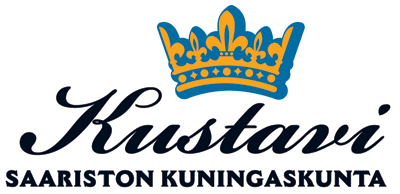 Kustavin kuntastrategian toteuttamisohjelma 2023-2030
Kustavin kunnanhallitus 30.1.2023
Kustavi - Elinvoiman edelläkävijä
Kustavi - Elinvoiman edelläkävijä 2023
Kustavi - Elinvoiman edelläkävijä 2023
KUSTAVI – ELINVOIMAN EDELLÄKÄVIJÄ
24.10.2022
ASUKKAIDEN HYVINVOINNIN LISÄÄMINEN
ASUKKAIDEN HYVINVOINNIN LISÄÄMINEN
ASUKKAIDEN HYVINVOINNIN LISÄÄMINEN
ASUIN- JA ELINYMPÄRISTÖSTÄ HUOLEHTIMINEN
ASUIN- JA ELINYMPÄRISTÖSTÄ HUOLEHTIMINEN
Tasapainoinen ja investoinnit mahdollistava talous
Tasapainoinen ja investoinnit mahdollistava talous
KUSTAVIN KAAVOITUSOHJELMA (luonnos)
KUSTAVIN KUNNAN INVESTOINTIOHJELMA 2023